Final Art Selections  - November 12, 2019

(size in presentation reflects Art.com image size)

Facility: 
Westerly Hospital Urology
Champion Building
35 Wells Street, 2nd Floor
Westerly, RI  02891	

Client Contacts:
Annie Alevras, RN, BSN, CNOR
Patient Care Services Manager, Outpatient Urology
 
Phone:  860-271-4328
Cell Phone:  860-916-7063
Email:  ann.alevras@lmhosp.org
Olga Tysh
Urology Operations Coordinator

Phone: 203-623-8850Email: olga.tysh@ynhh.org
Westerly Hospital Urology – Champion Building
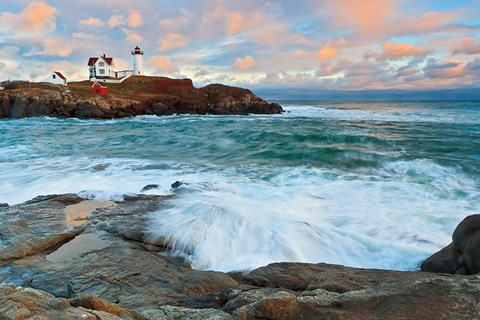 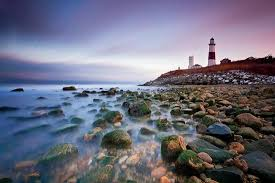 48273271201A, Nubble Sunset 24h x 36h 
34H
48273274056A,  Montauk Point Sunset
24h x 36h
Westerly Hospital Urology – Champion Building
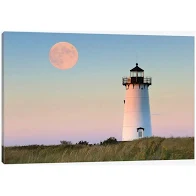 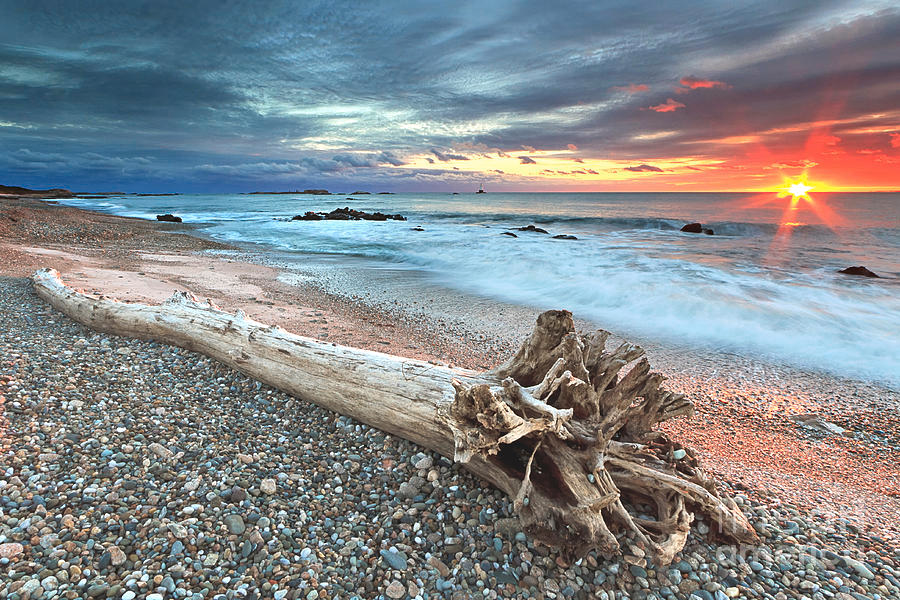 48273271203A
Moon Over Martha’s  Vineyard 
24h x 36h
48273274009A
Sakonnet Driftwood
24h x 36h
Westerly Hospital Urology – Champion Building
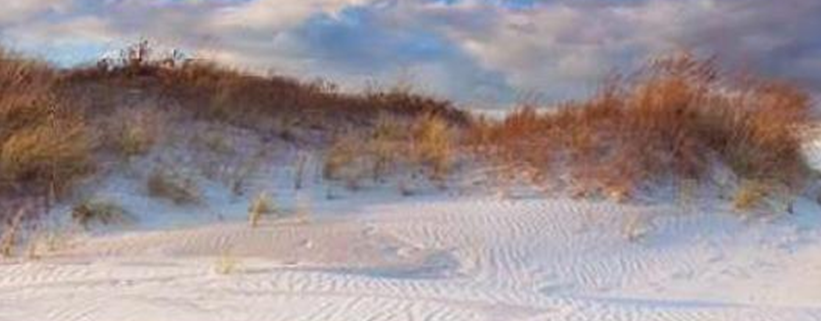 482926113871
 Dunes Light
12h x 36w
Westerly Hospital Urology – Champion Building
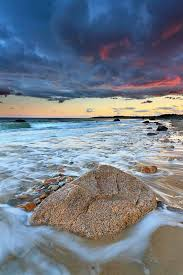 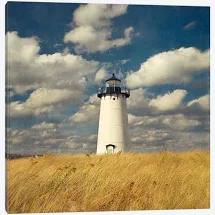 48273274145A 
Autumn Light
30h x 24w
48273273862A
  Squibnocket Sunset
  36h x 24w
Picture That, LLC
Soundview Plaza1266 East Main Street, Suite 700RStamford, CT 06902

Phone: 203-977-8203 

General Inquiries
fineart@picture-that.com
www.picturethatart.com
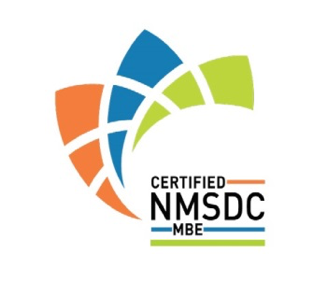 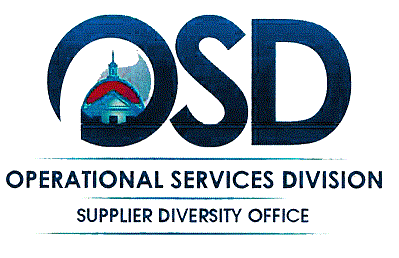 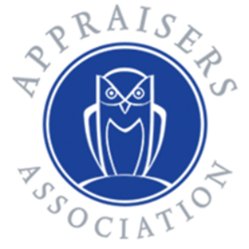 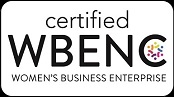 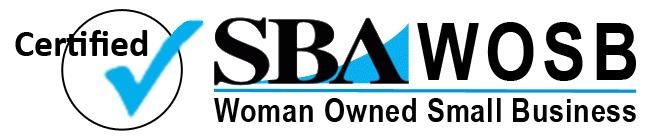 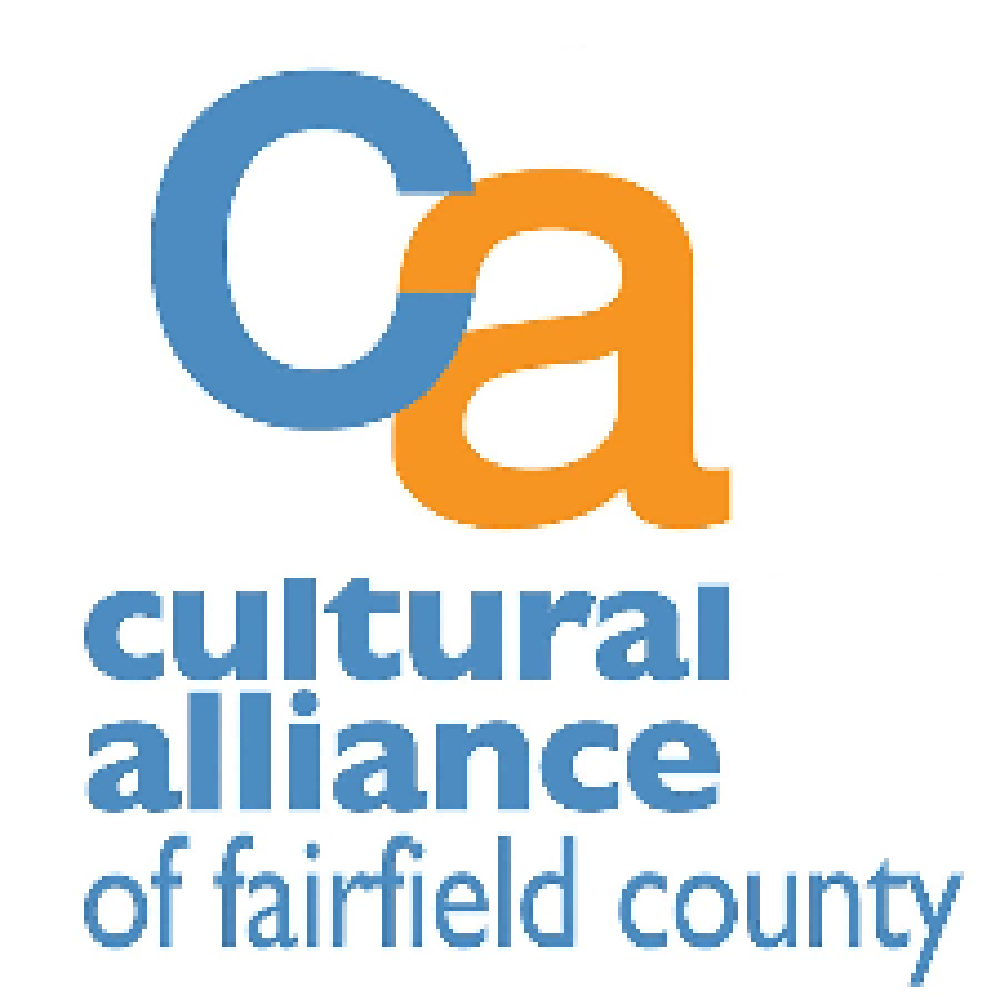 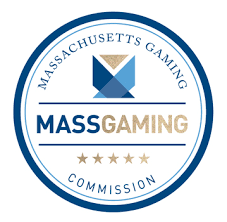 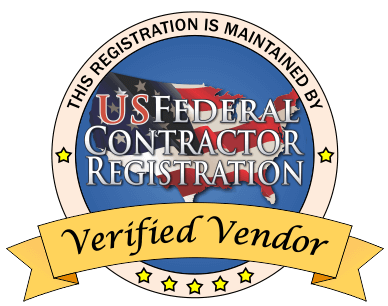 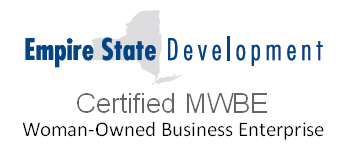 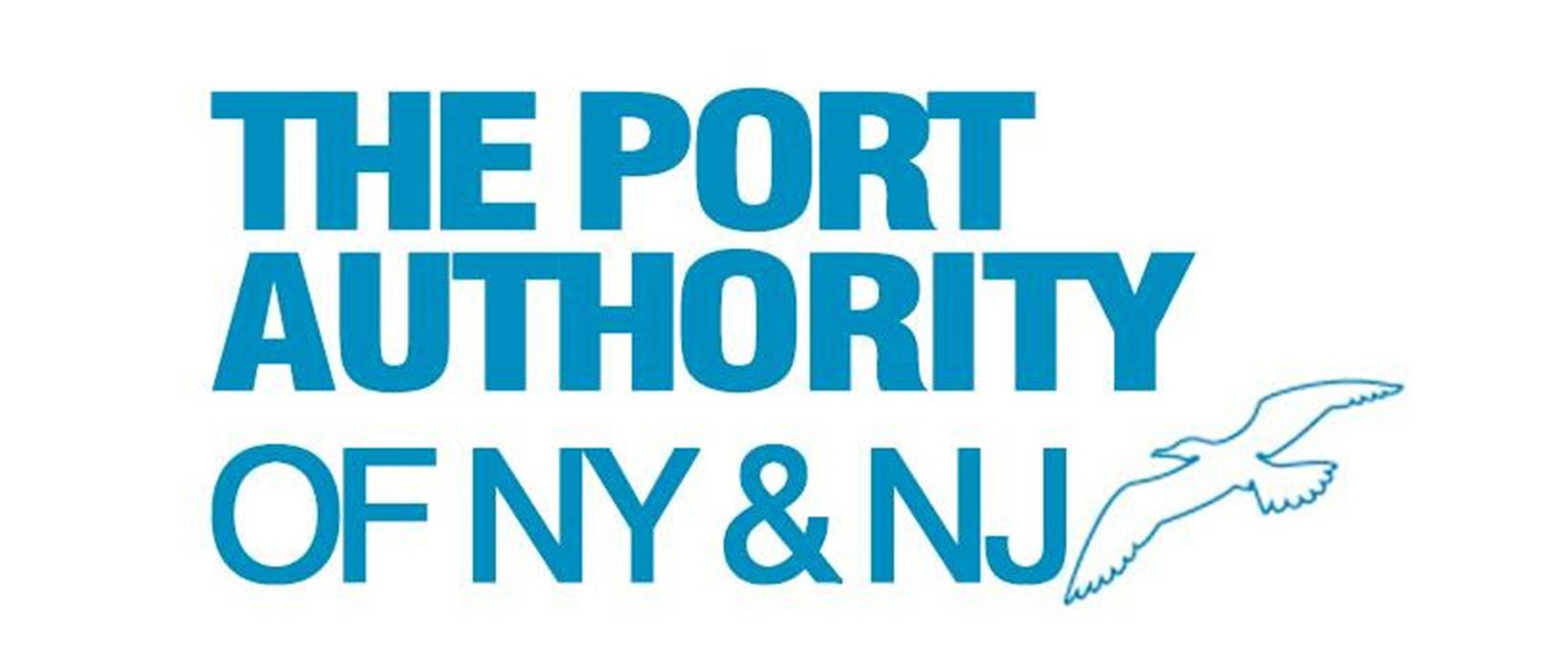 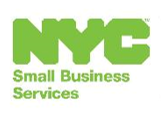